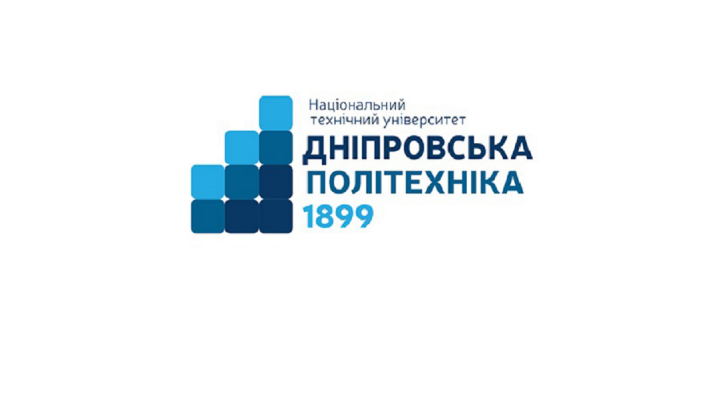 Трегуб М.В. 
Інформаційне та методичне забезпечення освітнього процесу : навч. наоч. посіб. / М.В. Трегуб, О.Н. Ільченко, В.О. Салов ; Нац. техн. ун-т  «Дніпровська політехніка». – Дніпро : НТУ «ДП», 2020. – 137 с.
Розглянуто загальні вимоги до навчальної літератури, структура підручників, навчальних посібників та методичних рекомендацій здобувачам за видами навчальних занять, порядок розгляду рукописів  та видання в світ.

Посібник призначено для науково-педагогічних працівників та магістрів, які навчаються за спеціальностями галузі знань 01 Освіта/Педагогіка.
.
Рецензенти:
Азюковський О.О., перший проректор НТУ “ДП”, проф.;
Проців В.В., завідувач кафедри завідувач кафедри технології машинобудування та матеріалознавства НТУ “ДП”, проф.
ЗМІСТ
ПЕРЕДМОВА (1)
ПЕРЕДМОВА (2)
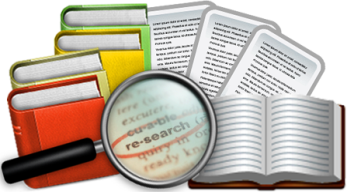 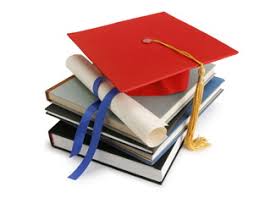 ПЕРЕДМОВА (3)
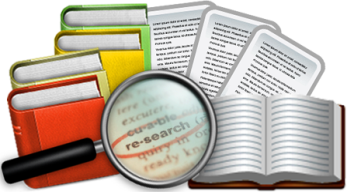 ПЕРЕДМОВА (4)
НАВЧАЛЬНА ПРОГРАМА
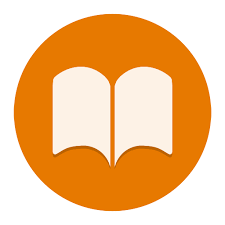 Навчальне видання, що визначає зміст, обсяг, порядок вивчення й викладання певної навчальної дисципліни
Навчальні видання (1)
ПІДРУЧНИК
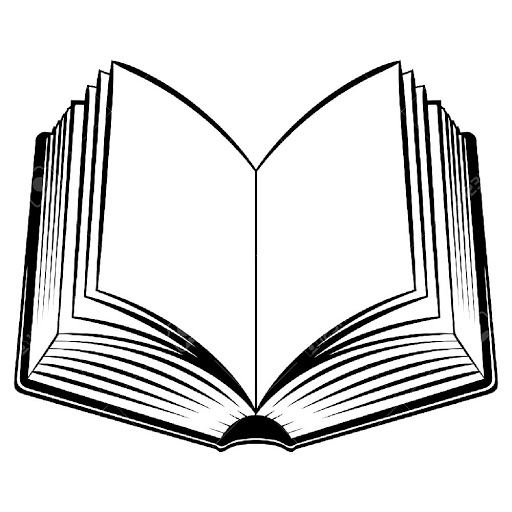 Навчальне видання, що містить у повному обсязі систематичний виклад навчальної дисципліни, відповідає навчальній програмі та має відповідний офіційно наданий гриф
Навчальні видання (2)
НАЧАЛЬНИЙ ПОСІБНИК
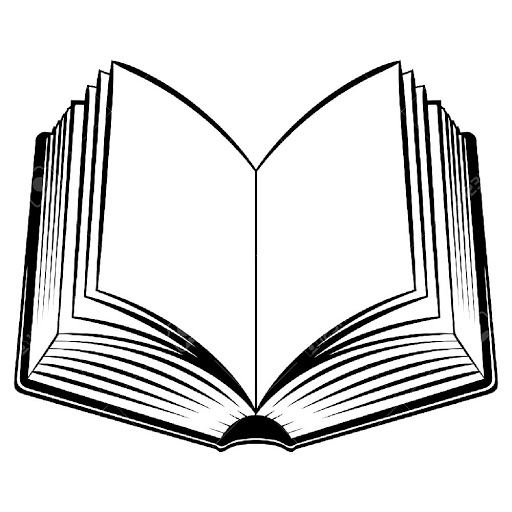 Навчальне видання, що доповнює або частково (повністю) підручник і має відповідний офіційно наданий гриф
Навчальні видання (3)
НАЧАЛЬНО-МЕТОДИЧНИЙ ПОСІБНИК
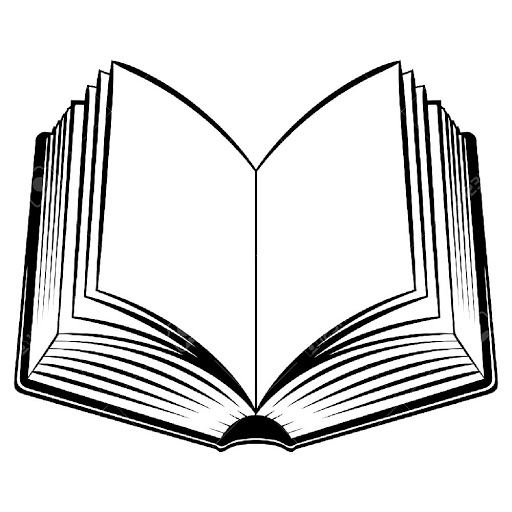 Навчальний посібник, основним змістом якого є методика викладання навчальної дисципліни або методики щодо розвитку та виховання особистості
Навчальні видання (4)
НАВЧАЛЬНИЙ  НАОЧНИЙ  ПОСІБНИК
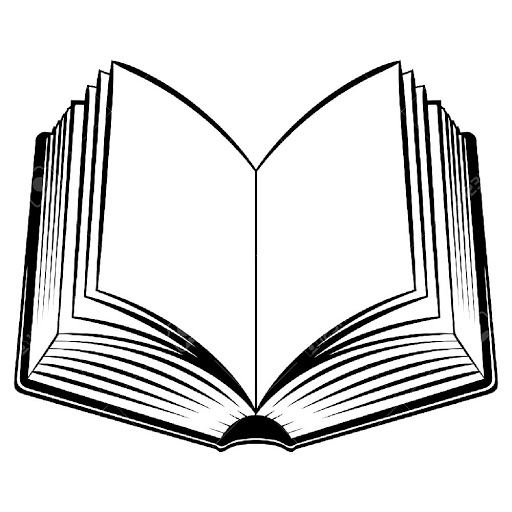 Навчальний посібник, основним змістом якого є зображення, що унаочнюють предмет навчальної дисципліни
Навчальні видання (5)
ХРЕСТОМАТІЯ
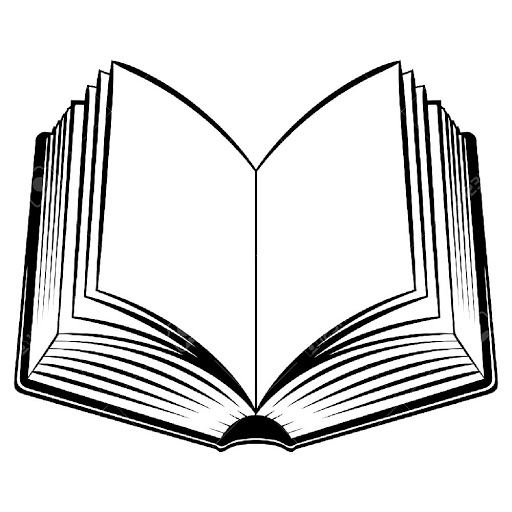 Навчальний посібник, що містить літературно-художні, історичні, музичні та інші твори чи уривки з них, які є предметом вивчення у навчальній дисципліні
Навчальні видання (6)
ПРАКТИКУМ
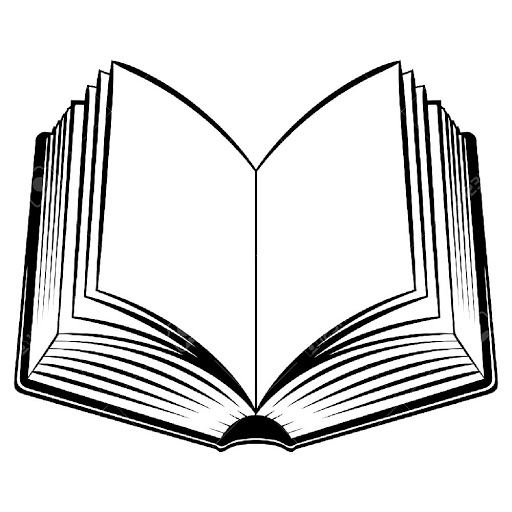 Навчальний посібник, що містить видання практичних завдань і (або) вправ
До практикумів належать збірники задач і вправ, тестові завдання, збірники диктантів і переказів, інструкції до лабораторних і практичних робіт тощо, що сприяють засвоєнню набутих знань, умінь і навичок
Навчальні видання (7)
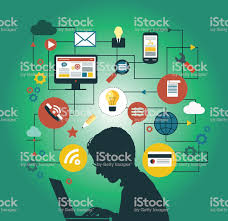 Методичне забезпечення освітнього процесу
1 ЗАГАЛЬНІ ВИМОГИ ДО НАВЧАЛЬНОЇ ЛІТЕРАТУРИ (1)
Доступність змісту навчальної літератури забезпечується за рахунок:
Упровадження компетентнісного підходу вимагає відображення:
Реалізація сучасних тенденцій розвитку вищої освіти (1)
Перехід до європейської кредитно-трансферної системи (ЄCTS) вимагає:
Реалізація сучасних тенденцій розвитку вищої освіти (2)
Стандарти і рекомендації щодо забезпечення якості в європейському просторі вищої освіти регламентують:
Реалізація сучасних тенденцій розвитку вищої освіти (3)
Дидактичні вимоги
Умови осмислення тексту читачем
Структурно-семантична організація абзаца
Мова рукопису (1)
Мова рукопису має бути:
Мова рукопису (2)
Мова рукопису (3)
Мова рукопису (4)
Мова рукопису (5)
Мова рукопису (6)
Мова рукопису (7)
Мова рукопису (8)
Мова рукопису (9)
Мова рукопису (10)
Мова рукопису (11)
Мова рукопису (12)
Формування навчальних текстів (1)
Формування навчальних текстів (2)
Формування навчальних текстів (3)
Формування навчальних текстів (4)
2 СКЛАДОВІ ПІДРУЧНИКІВ ТА НАВЧАЛЬНИХ ПОСІБНИКІВ (1)
Зміст (перелік розділів)
Вступ
Основний текст
Питання, тести для самоконтролю
Обов'язкові та додаткові завдання, приклади їх виконання
Довідково-інформаційні дані для розв'язування задач (таблиці, схеми тощо)
Підсумки (висновки, післямова)
Бібліографічний список
Додатки
Предметний або іменний покажчики
2 СКЛАДОВІ ПІДРУЧНИКІВ ТА НАВЧАЛЬНИХ ПОСІБНИКІВ (2)
2 СКЛАДОВІ ПІДРУЧНИКІВ ТА НАВЧАЛЬНИХ ПОСІБНИКІВ (3)
2 СКЛАДОВІ ПІДРУЧНИКІВ ТА НАВЧАЛЬНИХ ПОСІБНИКІВ (4)
2 СКЛАДОВІ ПІДРУЧНИКІВ ТА НАВЧАЛЬНИХ ПОСІБНИКІВ (5)
2 СКЛАДОВІ ПІДРУЧНИКІВ ТА НАВЧАЛЬНИХ ПОСІБНИКІВ (6)
2 СКЛАДОВІ ПІДРУЧНИКІВ ТА НАВЧАЛЬНИХ ПОСІБНИКІВ (7)
2 СКЛАДОВІ ПІДРУЧНИКІВ ТА НАВЧАЛЬНИХ ПОСІБНИКІВ (8)
3 СТРУКТУРА МЕТОДИЧНИХ РЕКОМЕНДАЦІЙ (1)
3 СТРУКТУРА МЕТОДИЧНИХ РЕКОМЕНДАЦІЙ (2)
3 СТРУКТУРА МЕТОДИЧНИХ РЕКОМЕНДАЦІЙ (3)
3 СТРУКТУРА МЕТОДИЧНИХ РЕКОМЕНДАЦІЙ (4)
3 СТРУКТУРА МЕТОДИЧНИХ РЕКОМЕНДАЦІЙ (5)
3 СТРУКТУРА МЕТОДИЧНИХ РЕКОМЕНДАЦІЙ (6)
3 СТРУКТУРА МЕТОДИЧНИХ РЕКОМЕНДАЦІЙ (7)
3 СТРУКТУРА МЕТОДИЧНИХ РЕКОМЕНДАЦІЙ (8)
3 СТРУКТУРА МЕТОДИЧНИХ РЕКОМЕНДАЦІЙ (9)
3 СТРУКТУРА МЕТОДИЧНИХ РЕКОМЕНДАЦІЙ (10)
4  ПОРЯДОК РОЗГЛЯДУ РУКОПИСІВ, НАДАННЯ ГРИФІВ ТА ВИДАННЯ В СВІТ (1)
Планування видання в світ навчально-методичної літератури
Карта процесу
Під час засідання кафедри рукопис розглядається на предмет:
обґрунтування доцільності видання; 
визначення відповідності змісту робочої програми дисципліни та вимогам стандартів вищої освіти;
погодження складу авторів (для уникнення претензій на співавторство від інших науково-педагогічних працівників. Критерієм співавторства є конкретний творчий внесок особи в створення навчального видання)
Розгляд рукописів кафедрою (1)
Для розгляду рукопису на засіданні кафедри завідувач призначає рецензента, який складає проєкт обґрунтування доцільності видання
Розгляд рукописів кафедрою (2)
Розгляд рукописів методичною комісією спеціальності
Рецензування (1)
Рецензування (2)
Рецензування (3)
Експертиза рукопису навчально-методичним відділом
Редагування рукопису редакційним відділом (1)
Редагування рукопису редакційним відділом (2)
Корегування  рукопису авторами
4.7 Надання грифу Вченої ради (1)
4.7 Надання грифу Вченої ради (2)
Поліграфічне видання
Електронний ресурс
Видання навчальної літератури в світ (1)
Видання навчальної літератури в світ (2)
Видання навчальної літератури в світ (3)
Вихід у світ навчальних видань з грифом Вченої ради вважається складовою підвищення кваліфікації науково-педагогічних працівників відповідно до чинного Положення про підвищення кваліфікації за умови визначеного творчого внеску.
Відповідальність
Національний технічний університет
«Дніпровська політехніка»



Б.Ю. Собко, Г.Д. Пчолкін, Г.Я. Корсунський, 
О.В. Ложніков

ТЕХНОЛОГІЯ ВІДКРИТОЇ РОЗРОБКИ РОДОВИЩ КОРИСНИХ КОПАЛИН

Частина ІІ
Системи відкритої розробки родовищ
Навчальний посібник




для бакалаврів спеціальності 184 Гірництво




Дніпро
НТУ «ДП»
2020
Національний технічний університет
«Дніпровська політехніка»





Кафедра транспортних систем і технологій


О.В. Денищенко, О.М. Коптовець


ОСНОВИ ТЕОРІЇ ТРАНСПОРТУ.
МЕТОДИЧНІ РЕКОМЕНДАЦІЇ ДО ПРАКТИЧНИХ ЗАНЯТЬ

для бакалаврів спеціальності 184 Гірництво




Дніпро
НТУ «ДП»
2020
ДОДАТКИ. Додаток 1. Приклад оформлення титульного аркуша
УДК: 622.271(075.8)
Т 38
Затверджено Вченою радою НТУ «Дніпровська політехніка» як навчальний посібник для бакалаврів спеціальності 184 Гірництво (протокол № 8 від 27.06.2020)


Рецензенти: 
Перегудов В.В. – д-р техн. наук, директор ДП «ДПІ «Кривбаспроєкт»;
Четверик М.С. – д-р техн. наук, завідувач відділу геомеханічних основ технології відкритої розробки Інституту геотехнічної механіки ім. М.С. Полякова НАН України.

Т 38 Технологія відкритої розробки родовищ корисних копалин : навч. посіб. : у 2- ч. Ч.2. Системи відкритої розробки родовищ / Б.Ю. Собко, Г.Д. Пчолкін, Г.Я. Корсунський, О.В. Ложніков ; Нац. техн. ун-т «Дніпровська політехніка». – Дніпро : НГУ, 2018. – 239 с. 

ISBN 978-966-350-647-0
У навчальному посібнику викладені основні відомості про системи відкритої розробки родовищ корисних копалин, які застосовуються на практиці та наведено їх класифікації. Подано розрахунок параметрів елементів систем відкритої розробки полого- і крутоспадних родовищ корисних копалин. Розглянуто приклади гірничих підприємств, де вони застосовуються. Викладено основні відмінності транспортної, безтранспортної, транспортно-відвальної і комбінованої системи розробки. Подано тестовий контроль, який можна використовувати для закріплення результатів навчання.



SBN 978-966-350-647-0
УДК: 622.271(075.8)
© Б.Ю. Собко, Г.Д. Пчолкін, Г.Я. Корсунський, О.В. Ложніков, 2020
© НТУ «Дніпровська політехніка», 2020
Рекомендовано до видання навчально-методичним відділом (протокол № 6 від 21.06.2020) за поданням методичної комісії спеціальності 184 Гірництво (протокол № 4 від 25.04.2020)

.
Денищенко О.В.
Основи теорії транспорту. Методичні рекомендації до практичних занять для бакалаврів спеціальності 184 Гірництво / О.В. Денищенко, О.М. Коптовець ; Нац. гірн. ун-т.  «Дніпровська політехніка». – Дніпро : НТУ «ДП», 2020. – 25 с.


Автори:
Денищенко О.В., канд. техн. наук , доц. (розділи 1-3); 
Коптовець О.М., д-р техн. наук, проф. (розділи 4-5). 




Методичні матеріали призначено для самостійної роботи студентів спеціальності 184 Гірництво під час підготовки до модульного контролю за результатами практичних занять із нормативної дисципліни «Основи теорії транспорту». 

Розглянуто теоретичні засади експлуатаційних розрахунків транспортних засобів гірничих підприємств. Описано методику розв’язування типових практичних задач стосовно функціонування основних засобів транспорту гірничих підприємств, оцінювання ії працездатності й безпеки експлуатації в різноманітних умовах гірничого виробництва. 
Наведено критерії оцінювання модульних контрольних робіт. 



Рекомендації орієнтовано на активізацію виконавчого етапу навчальної діяльності студентів.
ДОДАТКИ.  Додаток 2. Приклад оформлення звороту титульного аркуша
Національний технічний університет
«Дніпровська політехніка»
Рішення Вченої ради 
СЛУХАЛИ: Про результати експертизи навчальних видань на предмет надання грифу Вченої ради.
1 На розгляд подано матеріали:
– рукопис навчального видання «Організація та планування відкритих гірничих робіт (системний підхід)» (автори: Б.Ю. Собко, В.В. Панченко, В.Ю. Лотоус, Д.В. Винивитин);
– рецензії д-ра техн. наук, професора кафедри прикладної економіки, підприємництва та публічного управління Нац. техн. ун-ту «Дніпровська політехніка» Прокопенка В.І. та д-ра техн. наук, професора, завідувача відділу геомеханічних основ відкритої розробки родовищ ІГТМ НАН України Четверика М.С.
– робоча програма навчальної дисципліни «Організація та планування відкритих гірничих робіт» освітньо-професійної програми підготовки бакалаврів «Відкриті гірничі роботи» спеціальності 184 Гірництво;
– обґрунтування доцільності видання.
2 Рецензії на рукопис навчального видання «Організація та планування відкритих гірничих робіт (системний підхід)» позитивні.
3 Експертизою навчально-методичного відділу встановлено:
– рукопис інформаційно забезпечує тематичний план робочої програми навчальної дисципліни у повному обсязі;
– структура рукопису підпорядкована результатам навчання, що передбачені робочою програмою дисципліни;
– виклад навчального контенту здійснено у відповідності до сучасних принципів дидактики й супроводжується порадами до самостійної роботи студентів та засобами самоконтролю ступеня опанування компетентностями;
– рукопис опрацьовано редакційним відділом та в цілому відповідає чинним вимогам;

УХВАЛИЛИ: Надати рукопису навчального видання «Організація та планування відкритих гірничих робіт (системний підхід)» гриф «Затверджено Вченою радою як підручник для магістрів спеціальності 184 Гірництво» та видати в світ у друкованому вигляді та/або як електронний ресурс.
Бібліографічний опис друкованого видання: Організація та планування відкритих гірничих робіт (системний підхід) :  підруч. для магістрів спец. 184 Гірництво / Б.Ю. Собко, В.В. Панченко, В.Ю. Лотоус, Д.В. Винивитин ; Нац. техн. ун-т. «Дніпровська політехніка». – Д. : НТУ «ДП». – 200 с.

Вчений секретар 								Т. М. Калюжна
ДОДАТКИ.  Додаток 3. Приклад проєкту рішення Вченої ради
Національний технічний університет
«Дніпровська політехніка»
Навчально-методичний відділ
Сектор методичного забезпечення навчального процесу

Висновки експертизи
рукописів навчальних видань

1 За результатами експертизи (протокол № 3 від 12.03.2020) встановлено, що рукопис навчального видання «Експлуатаційні розрахунки транспорту гірничих підприємств» (автор П.А. Дьячков):
– підпорядковано частині очікуваних результатів навчання, що передбачені робочою програмою дисципліни «Транспорт гірничих підприємств» освітньо-професійної програми «Гірництво» бакалавра спеціальності 184 Гірництво;
– побудовано відповідно до принципів дидактики;
– підготовлено за редакцією автора;
– за структурою відповідає вимогам «Положення про порядок видання в світ інформаційно-методичного забезпечення освітнього процесу в Національному технічному університеті «Дніпровська політехніка».

2 Рукопис рекомендовано до видання в світ як навчальний посібник з дисципліни «Транспорт гірничих підприємств» для бакалаврів спеціальності 184 Гірництво у друкованому вигляді та/або як електронний ресурс. 
Бібліографічний опис друкованого видання:
Дьячков П.А. Експлуатаційні розрахунки транспорту гірничих підприємств : навч. посіб. / П.А. Дьячков. – Д. : НТУ «ДП», 2020. – 199 с.

Експерт                                                                              ________________
Керівник сектору НМВ                                                      ________________
ДОДАТКИ.  Додаток 4. Приклад висновків експертизи рукописів навчальних видань за редакцією авторів (автора)
Національний технічний університет
«Дніпровська політехніка»

Навчально-методичний відділ
Сектор методичного забезпечення навчального процесу

Висновки експертизи
навчально-методичних матеріалів
1 За результатами експертизи (протокол № 3 від 12.03.2020) встановлено, що рукопис «Родовища природного каміння. Матеріали методичного забезпечення практичних робіт для бакалаврів спеціальності 184 Гірництво» (автори: І.С. Нікітенко, Є.В. Солдатенко, С.В. Шевченко):
– підпорядковано очікуваним результатам навчання з практичних занять, що передбачені робочою програмою дисципліни «Родовища природного каміння» освітньо-професійної програми «Гірництво» бакалавра спеціальності 184 Гірництво;
– побудовано відповідно до принципів дидактики;
– опрацьовано редакційним відділом (редактор Ільченко О.Н.):
– відповідає вимогам «Положення про порядок видання в світ інформаційно-методичного забезпечення освітнього процесу в Національному технічному університеті «Дніпровська політехніка».
2 Рукопис рекомендовано до видання в світ у друкованому вигляді та/або як електронний ресурс. 
Бібліографічний опис друкованого видання[1]:
Нікітенко І.С. Родовища природного каміння. Матеріали методичного забезпечення практичних робіт для студентів спеціальності 184 Гірництво / Нац. техн. ун-т. «Дніпровська політехніка» ; І.С. Нікітенко, Є.В. Солдатенко, С.В. Шевченко. – Д. : НТУ «ДП», 2020. – 33 с.

Експерт                                                                                _________________
Керівник сектору НМВ                                                      _________________
ДОДАТКИ.  Додаток 5. Приклад висновків експертизи рукописів методичних матеріалів
Рубрикація
У навчальних виданнях найзручнішою системою рубрикації визнано індексаційну:
1
1.1
1.1.1
1.1.1.1

Крапку наприкінці назви рубрики не ставлять: 

5.1  Кадрове забезпечення освітнього процесу

Якщо заголовок скомпоновано в підбір із текстом, то крапка наприкінці необхідна:

5.3 Норми чисельності студентів. Визначаються нормативами затвердженими Кабінетом Міністрів України для кожної спеціальності.
ДОДАТКИ.  Додаток 6. Рекомендації до оформлювання рукописів
Скорочення (1)
Окремо вживану в тексті частину слова прийнято позначати графічно: крапкою, косою рискою, дефісом.  Наприклад: 

р. – рік;    
інж.-мех. – інженер-механік;  
с.-г. – сільськогосподарський;  
н/д – на Дону
ДОДАТКИ.  Додаток 6. Рекомендації до оформлювання рукописів
Скорочення (2)
Як знак скорочення крапка ставиться тоді, коли при читанні вголос слово  вимовляється у повній формі, за винятком:

абревіатур:  ККД, ЕРС, НГУ

скорочень із застосуванням косої риски: н/д, п/п
 
подвоєного однолітерного графічного скорочення:  рр., пп.

скорочень, утворених вилученням голосних: млрд,  млн
 
скорочених позначень одиниць фізичних величин:  25 мм, 47 кг
ДОДАТКИ.  Додаток 6. Рекомендації до оформлювання рукописів
Числа (1)
Однозначні цілі числа записують словами у випадках, коли:

однозначне число вживається в непрямому відмінку і стоїть не при одиницях:
має місце збіг декількох чисел у цифровій формі, що може утруднити читання
ДОДАТКИ.  Додаток 6. Рекомендації до оформлювання рукописів
Числа (2)
речення починається з кількісного числівника
утворюють сполучення з одиницями фізичних величин, грошовими одиницями тощо:
ДОДАТКИ.  Додаток 6. Рекомендації до оформлювання рукописів
Числа (3)
Запис багатозначних цілих чисел найчастіше має цифрову форму. 
Такі числа розділяють на групи  пробілами (по три знаки) справа наліво. 
Не прийнято розбивати на групи числа після знака номера
ДОДАТКИ.  Додаток 6. Рекомендації до оформлювання рукописів
Числа (4)
Запис багатозначних цілих чисел словами бажаний, коли поряд вживаються два числа, або коли вони являють собою початок речення:
Літерно-цифрову форму доцільно використовувати для позначення великих круглих чисел:
ДОДАТКИ.  Додаток 6. Рекомендації до оформлювання рукописів
Числа (5)
У кількісно-іменних сполученнях із дробовими числами зайве вживання слів частка, частина:
У записі десяткових дробів, як цілих чисел, після коми знаки розділяють пробілами на групи по три в кожній:
ДОДАТКИ.  Додаток 6. Рекомендації до оформлювання рукописів
Числа (6)
У науково-технічних текстах для позначення діапазону значень в цифровій формі між числами застосовують  знак (...)
10…90 
    
Тире використовують в суспільно-політичній і гуманітарній літературі 
10–90
Тире не використовують, коли його можна помилково сприйняти як знак мінус або одне з чисел від’ємним
ДОДАТКИ.  Додаток 6. Рекомендації до оформлювання рукописів
Числа (7)
Для запису діапазону значень великих чисел цифрами в числі нижньої межі нулі доцільно зберігати:
Якщо в записі діапазону значень поєднано цифри із словами, то в числі нижньої межі можна не ставити назв типу тис., млн, млрд:
ДОДАТКИ.  Додаток 6. Рекомендації до оформлювання рукописів
Числа (8)
До порядкових числівників, позначених арабськими цифрами, приєднують через риску елементи відмінкового закінчення. 

Останню літеру приєднують, якщо їй передує голосна, в інших випадках приєднують дві останні літери:

другий курс – 2-й курс, тридцятих років – 30-х років,  четвертий рівень – 4-й рівень, другого курсу – 2-го курсу, у сьомому класі – у 7-му класі, друге видання – 2-ге видання
ДОДАТКИ.  Додаток 6. Рекомендації до оформлювання рукописів
Числа (9)
Порядкові числівники записують без відмінкових закінчень, якщо їм передує родове слово:
... у томі 5; 
на с. 85; 
у табл. 11...
Якщо ж родове слово розташоване після числівника, останній варто писати із закінченням:
... у  5-му томі; 
на 85-й сторінці; 
у 11-й таблиці...
Числа, що позначають дати, не мають відмінкових закінчень, коли слово рік або назва місяця міститься за числом: 
... у 2000 році;  
5 травня 1984 року
ДОДАТКИ.  Додаток 6. Рекомендації до оформлювання рукописів
Числа (10)
Коли слово рік або назва місяця випущено, поставлено перед числом або відокремлене від нього іншим словом, то відмінкове закінчення слід нарощувати (це також стосується позначень частини століття):
… у травні, числа 20-го;      
… рік 1042-й; 
… перенесено з 15 травня на 17-те
Прийнято такі стандартні форми запису дат:
дат сучасних документів – 05.07.2014;
 періодів від року до десятиріччя – у 2002…2010 р.; 
усіх видів некалендарних років – 2013/2014 навчальний рік;  театральний сезон 2013/2014 року.
ДОДАТКИ.  Додаток 6. Рекомендації до оформлювання рукописів
Числа (11)
Слово «рік» не ставиться при його цифровому позначенні на титульному аркуші, у бібліографічних описах, а також у круглих дужках:

Роботи Сєченова “Рефлекси головного мозку” (1863);
 
Французька буржуазна революція (1789–1793) викликала пожвавлення  видавничої діяльності; 

С.І. Іванов (нар. 1925).
ДОДАТКИ.  Додаток 6. Рекомендації до оформлювання рукописів
Фізичні величини (1)
Фізичною величиною називають властивість, загальну в якісному відношенні для багатьох матеріальних об'єктів, а в кількісному відношенні – індивідуальну для кожного з них. 
Термін «фізична величина» застосовується для позначення властивостей  або характеристик, які можна оцінити кількісно
Термін «величина» не слід вживати тільки для кількісної сторони властивості:
ДОДАТКИ.  Додаток 6. Рекомендації до оформлювання рукописів
Фізичні величини (3)
Сучасна наукова й технічна практика базується на Міжнародній системі одиниць SI (Systeme International).

Основні одиниці  SI: 
метр (м), 
кілограм (кг), 
секунда (с), 
ампер (А), 
кельвін (К), 
моль (моль), 
кандела (кд)  

Додаткові одиниці: 
радіан (рад),
стерадіан (ср).
ДОДАТКИ.  Додаток 6. Рекомендації до оформлювання рукописів
Фізичні величини (4)
Значенням фізичної величини (значення величини) іменується її оцінка у вигляді деякого числа прийнятих для неї одиниць. 

Абстрактне число, яке входить до значення фізичної величини, називається числовим значенням:
Під розмірністю фізичної величини (розмірністю величини) розуміють вираз, що показує її зв'язок з основними одиницями системи, у якій коефіцієнт пропорційності взятий за одиницю. 
Розмірність величини являє собою добуток основних одиниць у відповідному ступені
Розмірність роботи:    L2MT –2
ДОДАТКИ.  Додаток 6. Рекомендації до оформлювання рукописів
Фізичні величини (6)
Рекомендації до застосування деяких фізичних величин:
ДОДАТКИ.  Додаток 6. Рекомендації до оформлювання рукописів
Фізичні величини (8)
ДОДАТКИ.  Додаток 6. Рекомендації до оформлювання рукописів
Фізичні величини (9)
Похідні одиниці SI утворюють з основних і додаткових за певними правилами. 

Десяткові ж кратні та часткові одиниці являють собою результат множення вихідної величини на один з множників, наприклад:
ДОДАТКИ.  Додаток 6. Рекомендації до оформлювання рукописів
Фізичні величини (10)
ДОДАТКИ.  Додаток 6. Рекомендації до оформлювання рукописів
Фізичні величини (11)
Скорочені назви одиниць у тексті слід проставляти після числових значень величин, обов’язково поряд із ними не на іншому рядку.  

Між останньою цифрою числа і позначенням одиниці треба залишати пробіл:
ДОДАТКИ.  Додаток 6. Рекомендації до оформлювання рукописів
Фізичні величини (12)
Позначення одиниць при десятковому дробі варто ставити після усіх знаків:
Якщо числові значення величин подають із граничними відхиленнями, то запис беруть у дужки, а далі проставляють скорочену назву одиниці. 

У записі без дужок позначення одиниць подають після обох чисел
ДОДАТКИ.  Додаток 6. Рекомендації до оформлювання рукописів
Фізичні величини (14)
Подаючи діапазон числових значень та перелічуючи їх, символічну назву одиниці записують після останньої цифри:
ДОДАТКИ.  Додаток 6. Рекомендації до оформлювання рукописів
Фізичні величини (15)
У написанні позначень складних одиниць не дозволяється комбінувати повні й скорочені форми цих назв:
Рекомендована форма знака множення в скорочених назвах складних одиниць – крапка:
ДОДАТКИ.  Додаток 6. Рекомендації до оформлювання рукописів
Фізичні величини (17)
У написанні позначень складних одиниць не дозволяється комбінувати повні й скорочені форми цих назв
Наприкінці позначень одиниць крапка як знак скорочення не вживається. 
Це не стосується слів, що входять до назви одиниці, але окремо не вживаються:
ДОДАТКИ.  Додаток 6. Рекомендації до оформлювання рукописів
Фізичні величини (18)
У позначеннях співвідношень одиниць прийнято застосовувати одну косу або горизонтальну риску. 
Якщо в позначенні для однієї з одиниць фігурує від’ємний ступінь, то використовувати косу або горизонтальну риску не можна. 
Застосовуючи косу риску добуток у знаменнику належить брати у дужки
ДОДАТКИ.  Додаток 6. Рекомендації до оформлювання рукописів
Математичні формули (1)
Важливі, багатокомпонентні й нумеровані формули розташовують як окремий рядок в тексті. 

Порядкові номери формул являють собою арабські цифри в круглих дужках з правого краю тексту, визначені за індексовим принципом
(1.7)
Зайве нумерувати формули, на які немає посилань у тексті
ДОДАТКИ.  Додаток 6. Рекомендації до оформлювання рукописів
Математичні формули (2)
Декілька коротких однотипних формул можна подавати в одному рядку:
(3.7)
Формули, що не мають самостійного значення, розміщують усередині рядків
ДОДАТКИ.  Додаток 6. Рекомендації до оформлювання рукописів
Математичні формули (3)
Для позначення одним номером групу формул об'єднують парантезом (фігурною дужкою) праворуч:
(4.19)
ДОДАТКИ.  Додаток 6. Рекомендації до оформлювання рукописів
Математичні формули (4)
У записі системи рівнянь парантез проставляють ліворуч, тобто
(5.17)
ДОДАТКИ.  Додаток 6. Рекомендації до оформлювання рукописів
Математичні формули (5)
Для нумерації проміжних формул можна скористатись додаванням малих літер:
(5.17а)
Посилання на будь-яку формулу в тексті має виглядати так само, як і в місті її подання: 
...у формулі (5.2);
...з рівнянь (7.4) випливає ...
Формула частина речення, найчастіше складного, як його рівноправний елемент.
  
Наприкінці формул і в тексті перед формулами розділові знаки ставлять  відповідно до правил пунктуації
ДОДАТКИ.  Додаток 6. Рекомендації до оформлювання рукописів
Математичні формули (8)
Експлікацію (розшифрування літерних позначень величин у формулі) варто подавати у підбір:

Таким чином,
(7.23)
де   pм  –  лінійна сила притягання магнітопроводу  до поверхні рейки, Н/м;   kн –  коефіцієнт неоднорідності магнітного поля;   B – магнітна  індукція  в  зоні  контакту, Тл;        = 1,256 10 -6 – магнітна силова стала, Гн/м ; a – ширина зони контакту полюсів з рейкою, м.
ДОДАТКИ.  Додаток 6. Рекомендації до оформлювання рукописів
Математичні формули (9)
До розшифрування загальноприйнятих позначень не вдаються.

При побудові формули варто використовувати:

у першу чергу – круглі дужки, 
у другу – квадратні, 
у третю – фігурні  


Якщо ж і їх недостатньо, то застосовують дужки більшого кегля.
ДОДАТКИ.  Додаток 6. Рекомендації до оформлювання рукописів
Математичні формули (10)
Коефіцієнти у формулах слід ставити  перед літерними позначеннями:
Крапкою як знаком множення користуються перед числовим співмножником: 
а 5; 
35  15  0,18
ДОДАТКИ.  Додаток 6. Рекомендації до оформлювання рукописів
Математичні формули (11)
Крапкою як знаком множення користуються для запису скалярного добутку:

а  у
Крапкою як знаком множення користуються також між аргументом тригонометричної функції і літерним позначенням:
ДОДАТКИ.  Додаток 6. Рекомендації до оформлювання рукописів
Математичні формули (12)
Крапкою як знаком множення користуються також:

між аргументом тригонометричної функції і літерним позначенням:
між знаком радикала, інтеграла, логарифма й співмножником:
ДОДАТКИ.  Додаток 6. Рекомендації до оформлювання рукописів
Математичні формули (13)
Крапку як знак множення не проставляють:
перед літерними символами
перед дужками і після них
перед дробовими виразами і після них
ДОДАТКИ.  Додаток 6. Рекомендації до оформлювання рукописів
Математичні формули (14)
Крапку як знак множення не проставляють:
перед знаками радикала, інтеграла, логарифма
перед аргументом тригонометричної функції
ДОДАТКИ.  Додаток 6. Рекомендації до оформлювання рукописів
Математичні формули (15)
Косий хрест () як знак множення фігурує, коли треба:

позначити розміри об’єкта;
записати векторний добуток;
перенести частину формули з одного рядка на інший
Якщо на одному рядку формула не вміщується, то перенос її частини має бути:
у першу чергу, в місцях знаків відношення лівої та правої групою величин (=, >, < тощо);
у другу – там де стоять знаки, додавання та віднімання;
у третю – знак множення (косий хрест)
ДОДАТКИ.  Додаток 6. Рекомендації до оформлювання рукописів
Таблиці (1)
Кількісні та якісні характеристики багатьох явищ зручно оформляти у вигляді таблиць, які будують за такою схемою:
Таблиця   ___ --   (тематичний заголовок таблиці)
Заголовки граф
Головка
таблиці
Підзаголовки граф
Горизонтальні рядки
Боковик
(графа для заголовків рядків)
Графи (колонки)
ДОДАТКИ.  Додаток 6. Рекомендації до оформлювання рукописів
Таблиці (2)
Таблицю розміщують під текстом, в якому дано посилання на неї, чи на наступній сторінці. 
Допускається розміщувати таблицю уздовж довгої сторони аркуша таким чином, щоб вона читалася при повороті записки на 90 градусів за годинниковою стрілкою. 
Якщо в тексті одна таблиця, то її не нумерують. 
Заголовки граф можуть бути записані паралельно рядкам таблиці чи перпендикулярно до них. 
Через нестачу місця допускається в заголовках (підзаголовках) граф (рядків) замінювати окремі поняття їх літерними позначеннями, що повинні бути пояснені в тексті.
Якщо всі показники виражені в одних і тих одиницях фізичної величини, то найменування цієї величини розміщують над таблицею.
ДОДАТКИ.  Додаток 6. Рекомендації до оформлювання рукописів
Таблиці (3)
Заголовки таблиці, її граф і рядків треба писати:
 в однині;
 без крапки в кінці;
 з великої літери.
Підзаголовки треба писати:
з малої літери, якщо вони складають одне речення з заголовком;
з великої літери, якщо вони мають самостійне значення.
ДОДАТКИ.  Додаток 6. Рекомендації до оформлювання рукописів
Таблиці (4)
Не допускається:
поділяти заголовки боковика і граф діагональною лінією;
включати в таблицю графу "Номери по порядку”. За необхідності нумерацію рядків зазначають безпосередньо перед їх заголовком;
замінювати лапками цифри, що повторюються
ДОДАТКИ.  Додаток 6. Рекомендації до оформлювання рукописів
Таблиці (5)
За відсутністю відомостей у графах проставляють знак (...), а коли показник відсутній – тире.
Однотипні числові дані рекомендується округляти з однаковим ступенем точності в межах графи або рядка. 
Якщо число не округлене, то частину десяткового дробу після коми допускається додавати нулі.
ДОДАТКИ.  Додаток 6. Рекомендації до оформлювання рукописів
Таблиці (6)
якщо в більшості граф показники наведені в одних і тих же одиницях, але також є показники, що надані в інших одиницях, то над таблицею пишуть найменування переважного показника і одиниці його виміру, наприклад: 

«Розміри в міліметрах»

позначення одиниць виміру інших величин зазначають у заголовках (підзаголовках) відповідних граф чи рядків
Обмежувальні слова "понад", "не більше", "менше", "не менше", а також граничні відхилення, розміщують після позначення одиниці фізичної величини в кінці заголовка графи (рядка) або безпосередньо в графі таблиці після числа.
Позначення одиниці фізичної величини, загальне для графи (рядка), зазначають у кінці її заголовка через кому, наприклад:
«Тиск, МПа»
ДОДАТКИ.  Додаток 6. Рекомендації до оформлювання рукописів
Таблиці (9)
При відображенні діапазону значень величин тире (–) або знак (...) центрують:
Номер позиції вирівнюють за верхнім рядком запису.
ДОДАТКИ.  Додаток 6. Рекомендації до оформлювання рукописів
Таблиці (10)
Графи таблиці доводиться нумерувати, коли є посилання на них у тексті та коли є продовження таблиці на наступних сторінках. В останньому випадку головку таблиці можна не повторювати:
Таблиця 4 - Загальні показники розвитку ЗВО
ДОДАТКИ.  Додаток 6. Рекомендації до оформлювання рукописів
Таблиці (11)
ДОДАТКИ.  Додаток 6. Рекомендації до оформлювання рукописів
Таблиці (12)
Посилатися на таблицю доцільно в тому місці тексту, де формулюється положення, яке вона доповнює, підтверджує, ілюструє. 

Посилання на таблицю повинні органічно входити в текст, а не виділятись у самостійну фразу, яка повторює тематичний заголовок таблиці:

Запровадження такої технології зумовлює усталену тенденцію до зменшення експлуатаційних витрат (див. таблицю 7.5).
ДОДАТКИ.  Додаток 6. Рекомендації до оформлювання рукописів
Рисунки (1)
Виконуються у вигляді креслень, ескізів, схем, графіків, діаграм, фотографій та ін. 
У навчальних виданнях всі ілюстрації умовно називають рисунками.
Нумеруються в межах кожного розділу двома цифрами, розділеними крапкою, де містяться номер частини тексту і порядковий номер рисунка:

Рисунок 5.14
Повний підпис до ілюстрації включає елементи:
умовне скорочення назви ілюстрації для посилань;
порядковий номер ілюстрації;
підпис;
експлікація (пояснення деталей ілюстрації); 
розшифрування умовних позначень та інші тексти типу приміток
ДОДАТКИ.  Додаток 6. Рекомендації до оформлювання рукописів
1
3
2
Рисунки (2)
Рисунок 7.1 - Взаємомодія еластичного 
рушія з жорсткою опорою:
1 – рушій; 2 – опора;  3 – букса
ДОДАТКИ.  Додаток 6. Рекомендації до оформлювання рукописів
0,3
1
0,2
0,1
2
0
1,0
3,0
2,0
Швидкість ковзання, м/с
Рисунок 7.2 - Залежність коефіцієнта тертя магнітного гальма від швидкості руху:
1 – сухі рейки; 2 – вологі рейки
Рисунки (3)
Графіки мають будуватися на основі координатної сітки. На координатні осі графіка необхідно наносити значення змінних величин у вигляді шкал:
Коефіцієнт тертя
ДОДАТКИ.  Додаток 6. Рекомендації до оформлювання рукописів
Рисунки (4)
Поряд з поділами координатної сітки та ділильними штрихами шкали подаються відповідні значення величин. 
Числа біля поділа шкали треба розміщувати горизонтально поза полем графіка.
Допускається використовувати додаткові ділильні штрихи без значень.
Якщо початком відліку обох шкал є нуль, то його позначають лише раз у точці їх перетину. 
Паралельно основній шкалі графіка можна розташувати додаткові шкали. 
Назву фізичної величини, відкладеної на графіку, подають паралельно відповідній шкалі.
ДОДАТКИ.  Додаток 6. Рекомендації до оформлювання рукописів
Рисунки (5)
Графіки, що схематично зображують характер залежності в лінійному масштабі.  Дозволяється виконувати без шкал і координатної сітки:
Рисунок 7.3 -   Електромеханічна характеристика двигуна 
рудникового електровоза
ДОДАТКИ.  Додаток 6. Рекомендації до оформлювання рукописів
Примітки
Це короткий запис, що слугує поясненням до тексту, таблиці або ілюстрації.
Розміщують примітку з абзацу безпосередньо після тексту, таблиці чи ілюстрації і починають з великої літери. 
Одну примітку не нумерують, а декілька – послідовно арабськими цифрами, а текст подають поряд:

Примітка. Гальмівний шлях дорівнює 40 м.
Примітки:
Коефіцієнт опору коченню являє собою відношення тангенціальної сили до нормальної.
Значення коефіцієнту опору залежить від …….
ДОДАТКИ.  Додаток 6. Рекомендації до оформлювання рукописів
Виноски
Розміщують під текстом і позначають арабськими цифрами, нумеруючи на кожній сторінці окремо.
Знаки виноски проставляють безпосередньо після слова, числа, символу, речення, до якого дають пояснення, та перед текстом пояснення.
Текст виноски пишуть з абзацу в кінці сторінки або таблиці і відокремлюють лінією завдовжки 30–40 мм, проведеною ліворуч 

Приклад цитати в тексті: 
«Національний гірничий університет – найстаріший вищий навчальний заклад регіону1».

Відповідне подання виноски:
1.  Заснований у 1899 році як Катеринославське вище гірниче училище
ДОДАТКИ.  Додаток 6. Рекомендації до оформлювання рукописів